Финансовая грамотность
НОД
 «Знакомство с деньгами»
Цель
Познакомить с деньгами достоинством 1,2,5,10, рублей, 1,5,10 копеек. 
Ввести понятия: деньги, монета, купюра, рубль, копейка. 
Учить устанавливать соотношение между монетами и числами. 
Закрепить знание о составе числа из двух меньших чисел и из единиц. 
Учить составлять различные комбинации из имеющегося набора монет. 
Обогащать активный словарь.
Знакомимся с деньгами. 
Что такое купюра, 
монета?
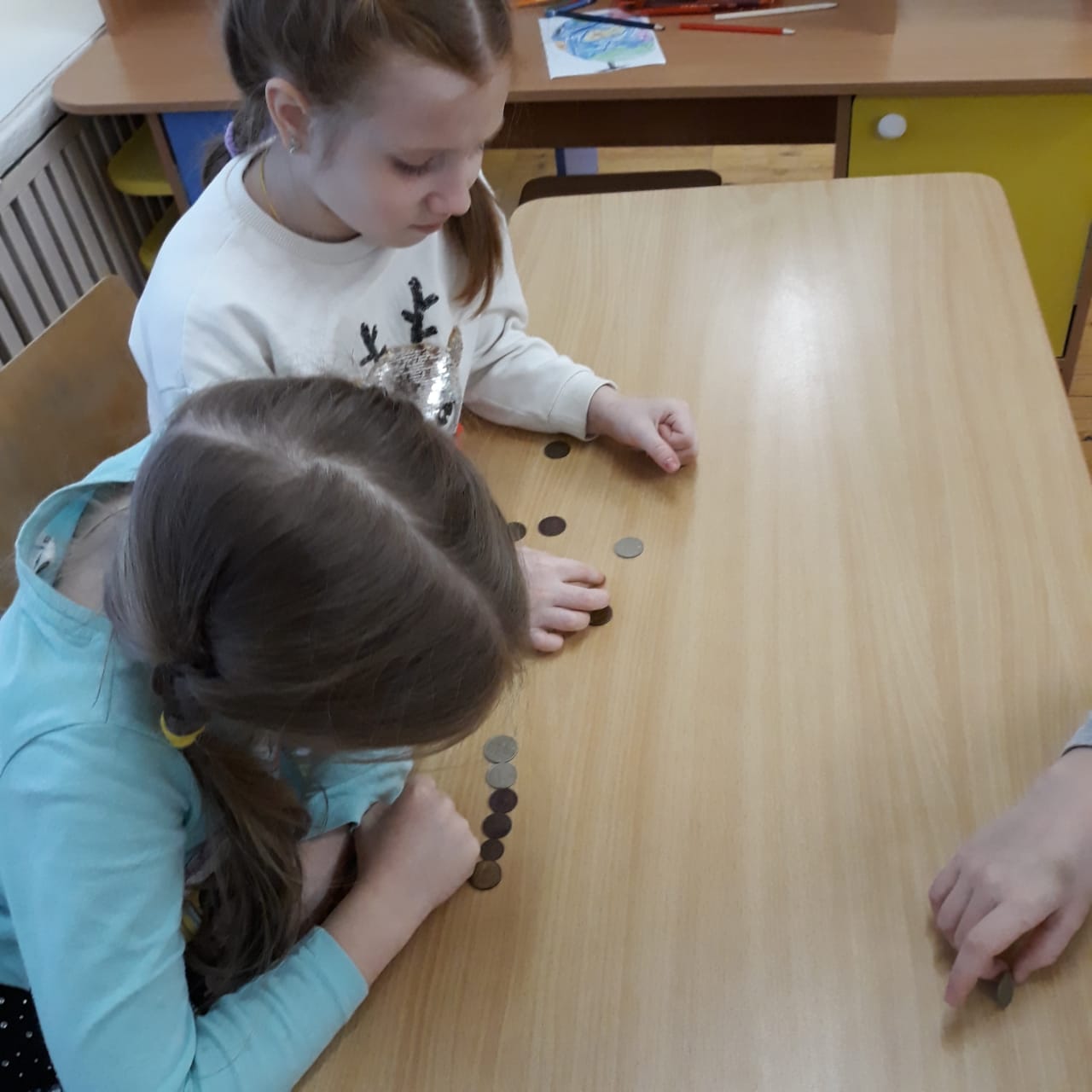 Идем в магазин. 
Что мы сможем купить?
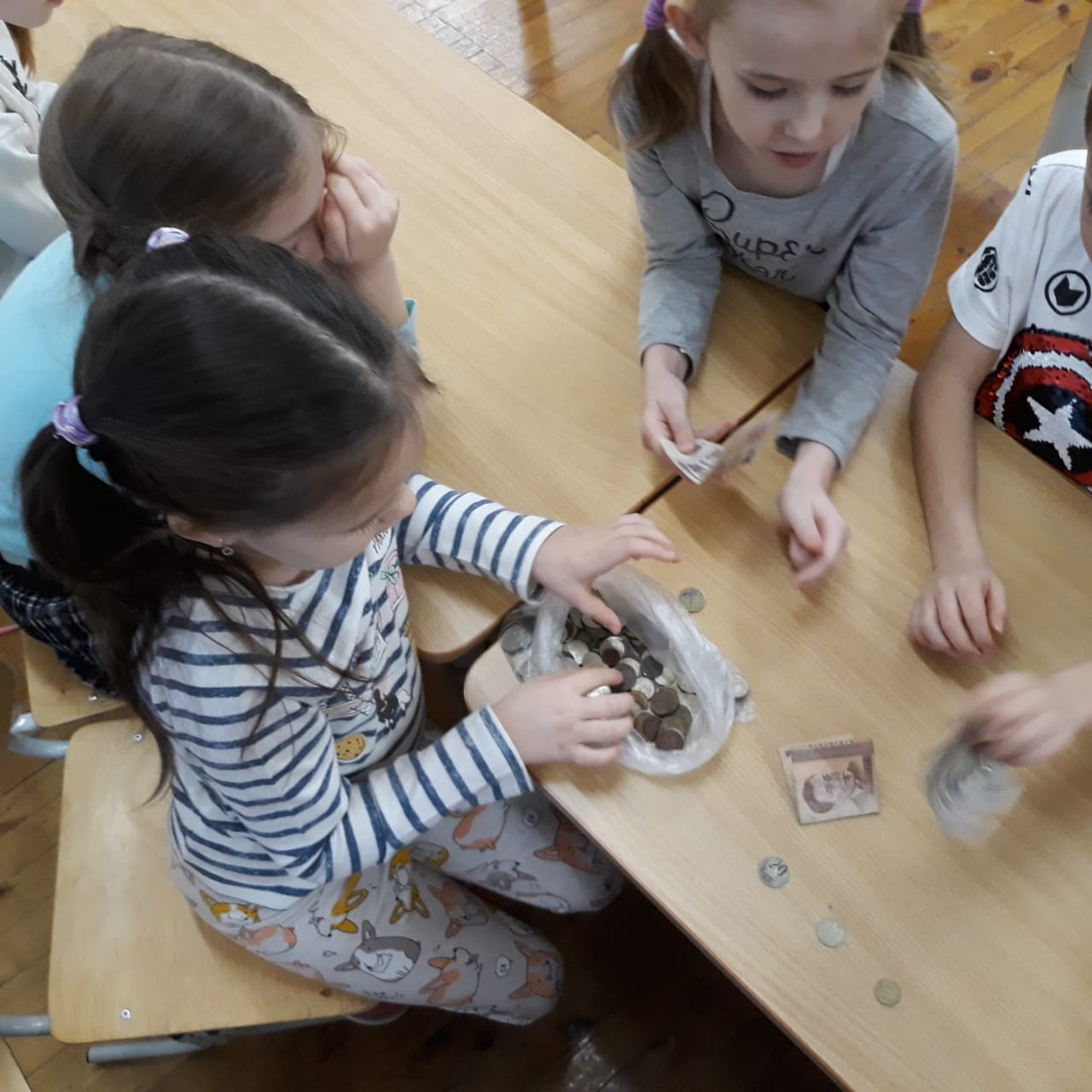 Какие деньги были раньше? 
А что на них можно было купить?
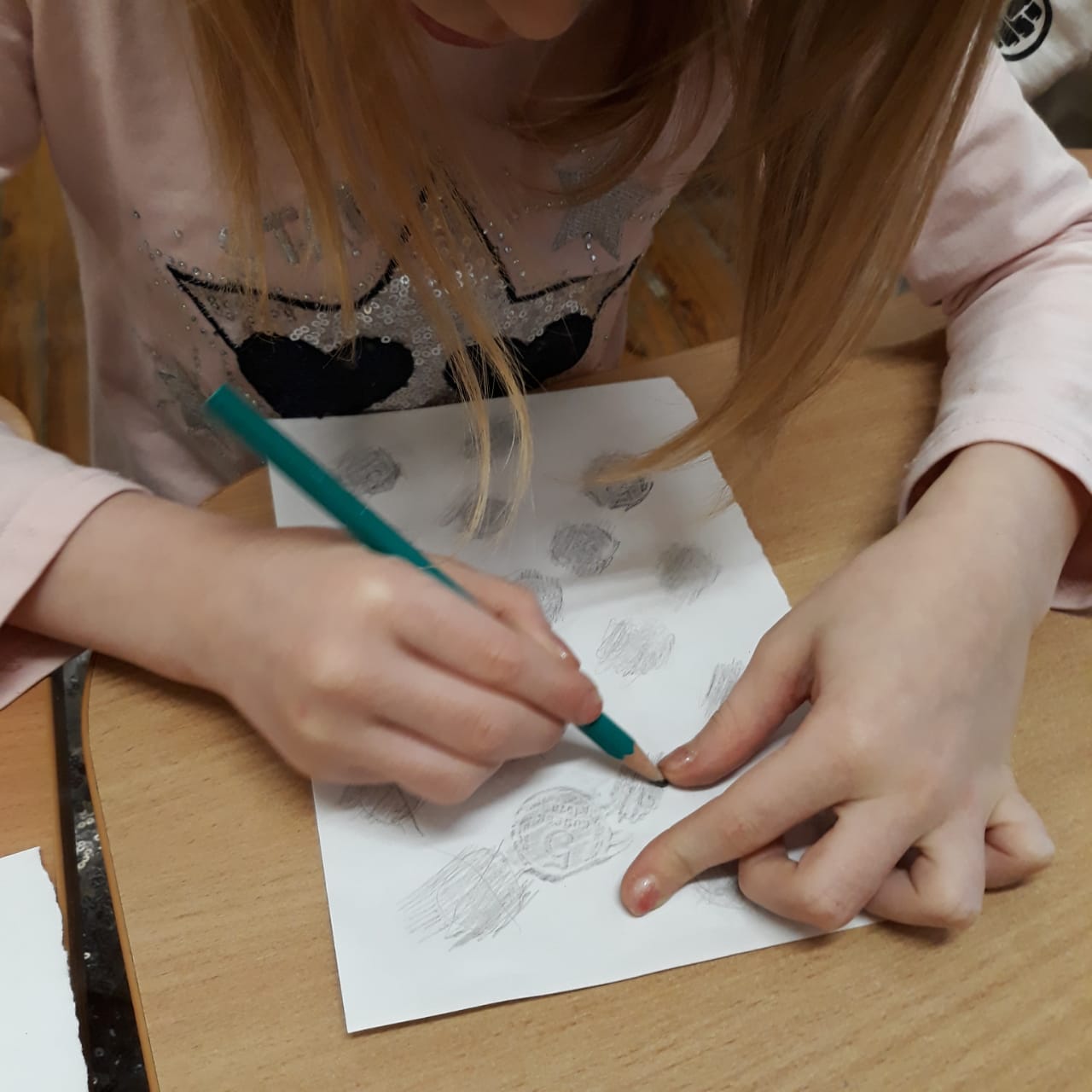